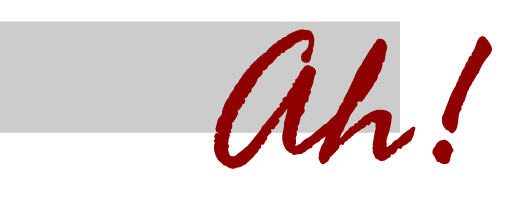 AnwaltskanzleiHönlinger
Körnerstraße 15
D-71634 Ludwigsburg
T. +49.7141.6887888
kanzlei@rahoenlinger.de
Médiation en Allemagne
 
Avocate et Médiatrice Ingrid Hönlinger

 
02.03.2024
Aperçu
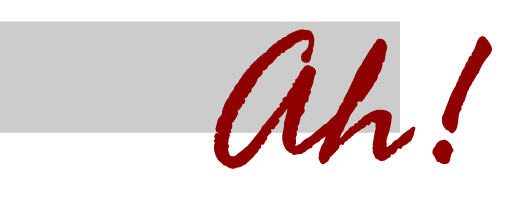 La Loi allemande de la Médiation

Histoire
Contenu
Modèle Iceberg
Etapes de la médiation
Solutions
Formation
Coûts
Tribunaux
Avantages
MÉdiation En Allemagne – Avocate et Médiatrice Ingrid Hönlinger
2
Histoire
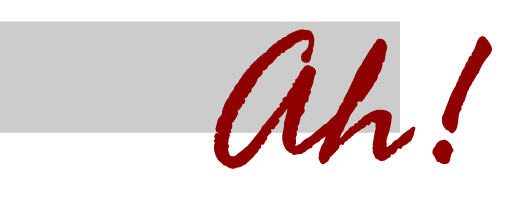 Années 1970: Début de la Médiation en Allemagne
21 May 2008 Directive 2008/52/CE du Parlement Européen et du Conseil
pour les litiges civils et commerciaux transfrontaliers
Contenu: promotion de la médiation, formation de médiateurs, sans préjudice des dispositions sur les délais de prescription, confidentialité, caractère exécutoire des accords
L_2008136EN.01000301.xml (europa.eu) /L_2008136FR.01000301.xml (europa.eu) 
26 Juillet 2012 Loi sur la Médiation (Mediationsgesetz)
pour toutes les médiations engagées en Allemagne, quels que soient la nature du litige et le domicile des parties
MÉdiation En Allemagne – Avocate et Médiatrice Ingrid Hönlinger
3
Contenu
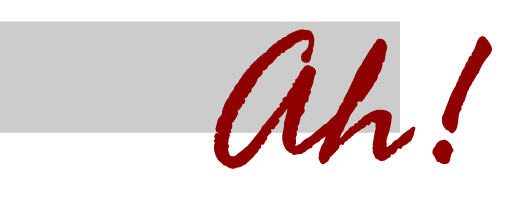 La Loi Allemande sur la Médiation ne pose que les principes essentiels. Les médiateurs et les parties sont, en effet, censés disposer d’une grande marge de manœuvre lors de la conduite d’une médiation.
La loi définit d'abord les notions de «médiation» et de «médiateur».
Il n'a pas été élaboré de règlement de procédure détaillé pour le déroulement d'une médiation. 
En revanche, pour garantir l'indépendance et la neutralité du médiateur, diverses obligations de divulgation et restrictions d'activités ont été prévues. 
De plus, le médiateur, ainsi que ses collaborateurs, sont expressément soumis par la loi au secret professionnel.
Le gouvernement fédéral est légalement tenu de présenter un rapport au Bundestag (chambre basse du parlement) sur l'impact de la loi cinq ans après sa mise en œuvre. C'est ce qui a été fait en 2017.
MÉdiation En Allemagne – Avocate et Médiatrice Ingrid Hönlinger
4
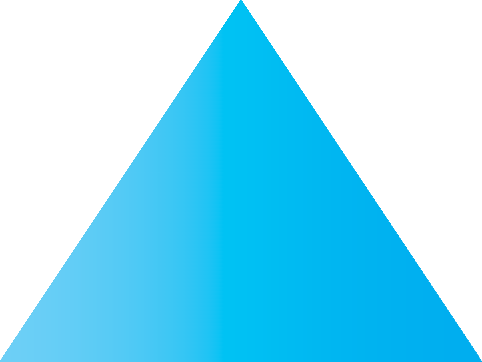 Conflit Visible
Faits
Contexte
Modèle Iceberg
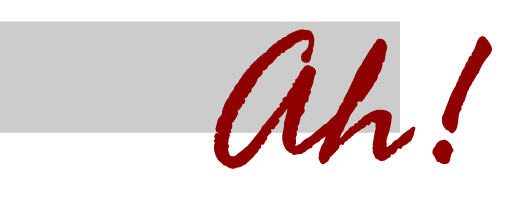 Problèmes intrapersonnels
Valeurs
Problèmes de la Relation
Interets/Besoins
Perspective
Conditions Structurelles
Emotions
Malentendus
Information
MÉdiation En Allemagne – Avocate et Médiatrice Ingrid Hönlinger
5
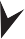 M
M
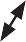 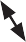 Etapes de la Mediation
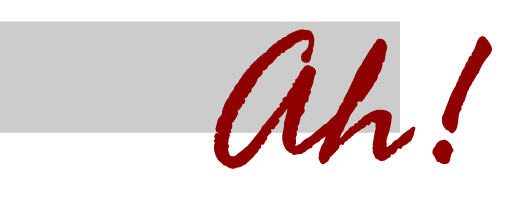 1. Stage: Ouverture
Présentation du processus
Assurer la confidentialité
Buts et règles 
Rôle du médiateur
Situation Initiale
2. Stage: De la position au sujet

Les parties décrivent leurs positions
Message en „Je"
Techniques de Médiation
Collection de sujets
Le Médiateur maîtrise la communication
MÉdiation En Allemagne – Avocate et Médiatrice Ingrid Hönlinger
6
M
M
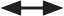 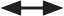 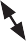 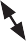 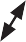 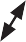 Etapes de la Mediation
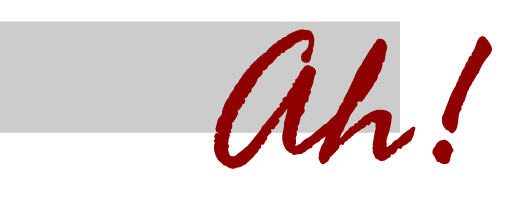 3. Stage: Du sujet à l'intérêt

Eclaircir le conflit
Clarifier les intérêts et émotions
Reconnaître les besoins, formuler des souhaits
Dissolution des positions
La communication directe est mise en œuvre étape par étape
M
4. Stage: Elaborer des solutions
Brainstorming
Recueillir des idées de solutions
Évaluer les idées
Recherche de terrains d'entente
Élaboration commune de solutions
MÉdiation En Allemagne – Avocate et Médiatrice Ingrid Hönlinger
7
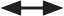 M
Etapes de la Mediation
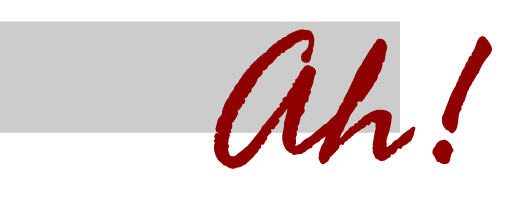 5. Stage: Formuler des solutions

Travailler sur les formulations
SMART: 
> Spécifiques 
> Mesurables
> Acceptables
> Réalistes 
> Temporisées
Lire l'accord
Signer l'accord
M
Solution au conflit sans médiateur
MÉdiation En Allemagne – Avocate et Médiatrice Ingrid Hönlinger
8
SMART-Solutions
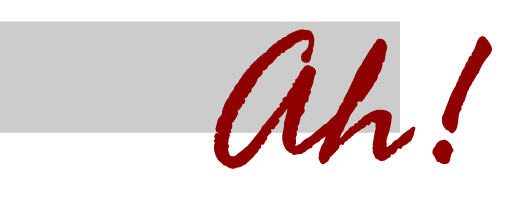 Mesurables

Formulées positivement
Objectives
Vérifiables
Orientées vers l'action
Spécifiques 

Qui a accepté?
Quand?
Oú?
Comment?
Et que faire?
MÉdiation En Allemagne – Avocate et Médiatrice Ingrid Hönlinger
9
SMART-Solutions
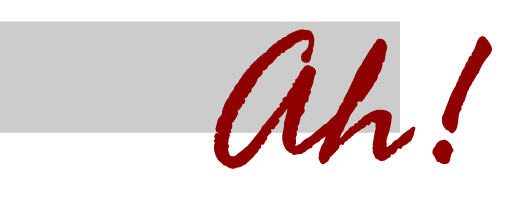 Réalistes

Tous les obstacles à une éventuelle réalisation ainsi que la situation concrète des parties sont pris en compte
Acceptables

Pour toutes les parties, tous les contenus doivent être acceptables et réalisables
MÉdiation En Allemagne – Avocate et Médiatrice Ingrid Hönlinger
10
SMART-Solutions
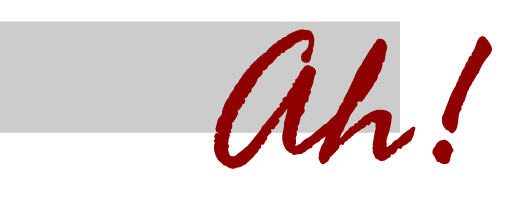 Temporisées

La période ou la date de réalisation de la solution convenue est clairement définie

Chaque partie doit recevoir une copie signée de l'accord

Le médiateur peut proposer une autre réunion afin d'examiner si l'accord a été respecté et mis en œuvre. Lors de cette réunion, de nouveaux thèmes ou changements peuvent être discutés
MÉdiation En Allemagne – Avocate et Médiatrice Ingrid Hönlinger
11
Coûts
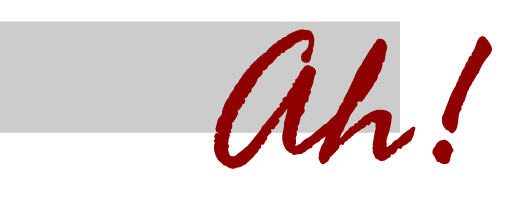 Accord entre le médiateur et les parties concernées
Les services de médiation sont payants; la rémunération de ces services est convenue entre le médiateur privé et les parties concernées.
Les frais de médiation ne sont régis par aucune disposition juridique et aucune statistique n’a été établie à leur sujet. On peut valablement estimer que les honoraires sont compris entre 80 et 250 euros de l'heure.
À l'heure actuelle, il n'est pas prévu d'aide financière à la médiation. Il existe seulement un projet pilote dans l’État Fédéral de Berlin: « BigFam »
MÉdiation En Allemagne – Avocate et Médiatrice Ingrid Hönlinger
12
Formation
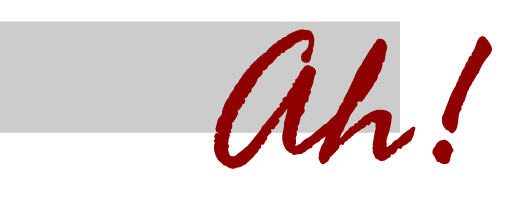 Il n'y a pas de profil professionnel particulier du médiateur 
Il n'est pas requis d'âge minimum ou de formation de base particulière sanctionnée par un diplôme de l’enseignement supérieur.
Médiateur Certifié (130 heures de formation, 5 cas pratiques, supervision, formation continuée)
Le ministère fédéral de la justice est habilité à fixer par arrêté des exigences supplémentaires concernant le contenu des formations initiales et continues. Toute personne ayant suivi avec succès une formation correspondant aux exigences de cet arrêté qui doit encore être pris pourra, à l'avenir, porter le titre de médiateur certifié. Une procédure formelle n'est pas prévue.
La formation au métier de médiateur est dispensée par des associations, des organisations, des universités, des entreprises et des particuliers.
MÉdiation En Allemagne – Avocate et Médiatrice Ingrid Hönlinger
13
Tribunaux
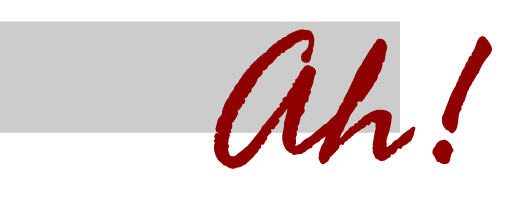 Diverses incitations visant à encourager la résolution amiable des litiges
La loi introduit, dans les différents textes procéduraux (notamment le Code de procédure civile), diverses incitations visant à encourager la résolution amiable des litiges. En effet, lorsque les parties déposent une requête devant les juridictions civiles, elles doivent dorénavant indiquer si elles ont tenté de résoudre leur conflit par un mode extrajudiciaire, la médiation par exemple, ou si elles estiment que des motifs s'y opposent. Le tribunal peut en outre proposer aux parties une médiation ou un autre mode de règlement extrajudiciaire des conflits.
Exécution
En principe, un accord issu d’une médiation peut être mis à exécution avec le concours d'un avocat ou d'un notaire.
Source: https://e-justice.europa.eu/content_mediation_in_member_states-64-de-en.do?member=1/https://e-justice.europa.eu/content_mediation_in_member_states-64-de-fr.do?init=true&member=1
MÉdiation En Allemagne – Avocate et Médiatrice Ingrid Hönlinger
14
Tribunaux
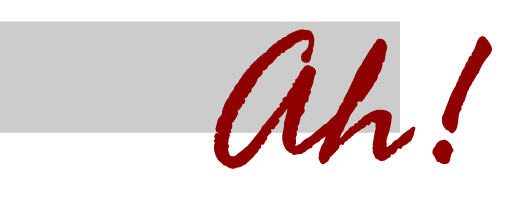 Changement fondamental du paradigme de la résolution des conflits

Médiateur – Juge 
Privé – Public
Informel – Formel 
Solution propre – Solution légale
Décision propre – Règlement de la Cour
Accord – Jugement
Volontaire – Forcé
MÉdiation En Allemagne – Avocate et Médiatrice Ingrid Hönlinger
15
Avantages
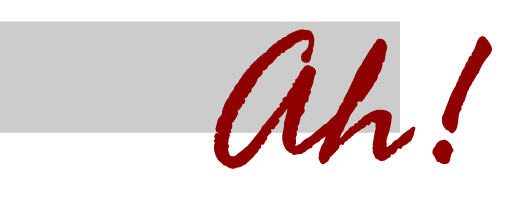 En Général
Haut niveau de satisfaction
Solution durable du conflit
Solution rapide, permettant d’économiser du  temps, de l’argent et de préserver les nerfs
Méthode de résolution des litiges applicable à l’échelle internationale
Règlement des différends en ligne
La distance spatiale n’importe peu
Pour quelques conflits il est utile de ne pas de se rencontrer dans le même espace
MÉdiation En Allemagne – Avocate et Médiatrice Ingrid Hönlinger
16
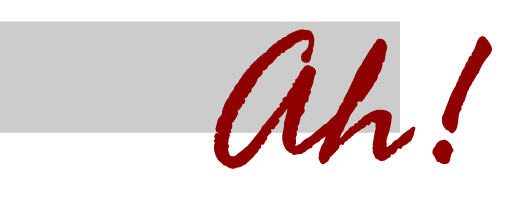 AnwaltskanzleiHönlinger
Merci beaucoup pour votre attention